Prevention of Infection:Oral Hygiene
Key Stage 2
Learning Outcomes
All students will: 
Understand what dental plaque is and how it forms. 
Understand which foods and drinks cause tooth decay. 
Understand the consequences of tooth decay. 
Understand how to brush teeth effectively. 
Understand that limiting sugary foods and drinks can reduce tooth decay. 
Understand that what you do to help your pet be healthy is the same as what you need to do for yourself.
e-Bug.eu
Curriculum Links
PHSE/RHSE 
• Health and prevention
Science 
• Working scientifically
• Animals, including humans
English 
• Reading & comprehension
e-Bug.eu
How to Prevent Tooth Decay?
Tooth decay is a preventable disease.
You can prevent tooth decay by eating sugary foods and drinks less often, and in smaller amounts, and by brushing teeth with a fluoride toothpaste last thing before bed and in the morning.
After brushing it is important to spit rather than rinse to leave some of the fluoride to protect the teeth from the bacteria.
e-Bug.eu
Why Does Oral Hygiene Matter?
All the time, a white sticky film builds up on our teeth called dental plaque. This gets thicker if you don’t brush your teeth.
Dental plaque is made up of bacteria.
The bacteria can use the sugar from our diets to make acid to dissolve the teeth  and form a hole (cavity). This is tooth decay.
Without dental treatment, this can penetrate the nerve and inflame bone structures and result in an abscess – this is very painful! 
Over 1 in 5 children have tooth decay and it is the main reason for children aged 5-9 years being admitted to hospital.
Q1: How many adult teeth do we have?
[Speaker Notes: A – we have 32 adult teeth! Once we have these, we do not get any more. This is why it is so important to prevent tooth decay.
Our first teeth appear at ~6 months and we will have a full set of 20 baby (primary) teeth by 2 ½ years
At ~6 years these start being replaced by permanent teeth and we will have a full set by 12 years]
Q2: How can we prevent tooth decay?
A good diet that is low in sugar
Brushing teeth twice a day
Using fluoride toothpaste
e-Bug.eu
Why do we Need a Good Diet to Prevent Tooth Decay?
A sugar attack is when sugar in the food or drink we consume attacks the tooth and dissolves the enamel so holes (cavities) appear.
Sugar attacks should be kept to a minimum and limited to mealtimes to reduce the risk of tooth decay.
Food and drink high in sugar include sweets, cakes, biscuits and some fruit juices and fizzy drinks.
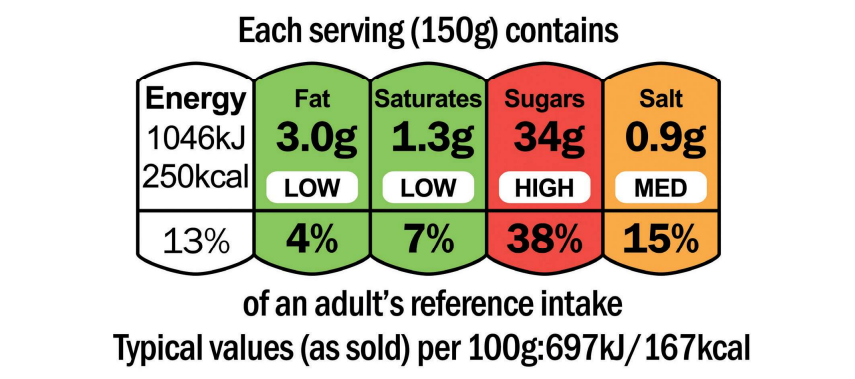 Q3: What is this image? What information can you learn from it?
[Speaker Notes: A: This is an example of a nutrition label that can identify the sugar content of food and drinks. Red= high sugar content, amber= medium and green= low.]
Why do we Need to Brush our Teeth?
Brushing last thing before going to bed and in the morning with a pea sized amount of fluoride toothpaste helps remove the plaque and bacteria.

After brushing it is important to spit rather than rinse to leave some of the fluoride to protect the teeth from the bacteria.
Q4: Why is fluoride toothpaste recommended?
[Speaker Notes: A: Fluoride is a naturally occurring mineral. When we brush it on our teeth it helps to keep the enamel ( a protective layer on your teeth) strong, which reduced the chance of acid damaging teeth and causing tooth decay]
Main Activity:
Attack the Plaque
e-Bug.eu
Attack the Plaque Activity
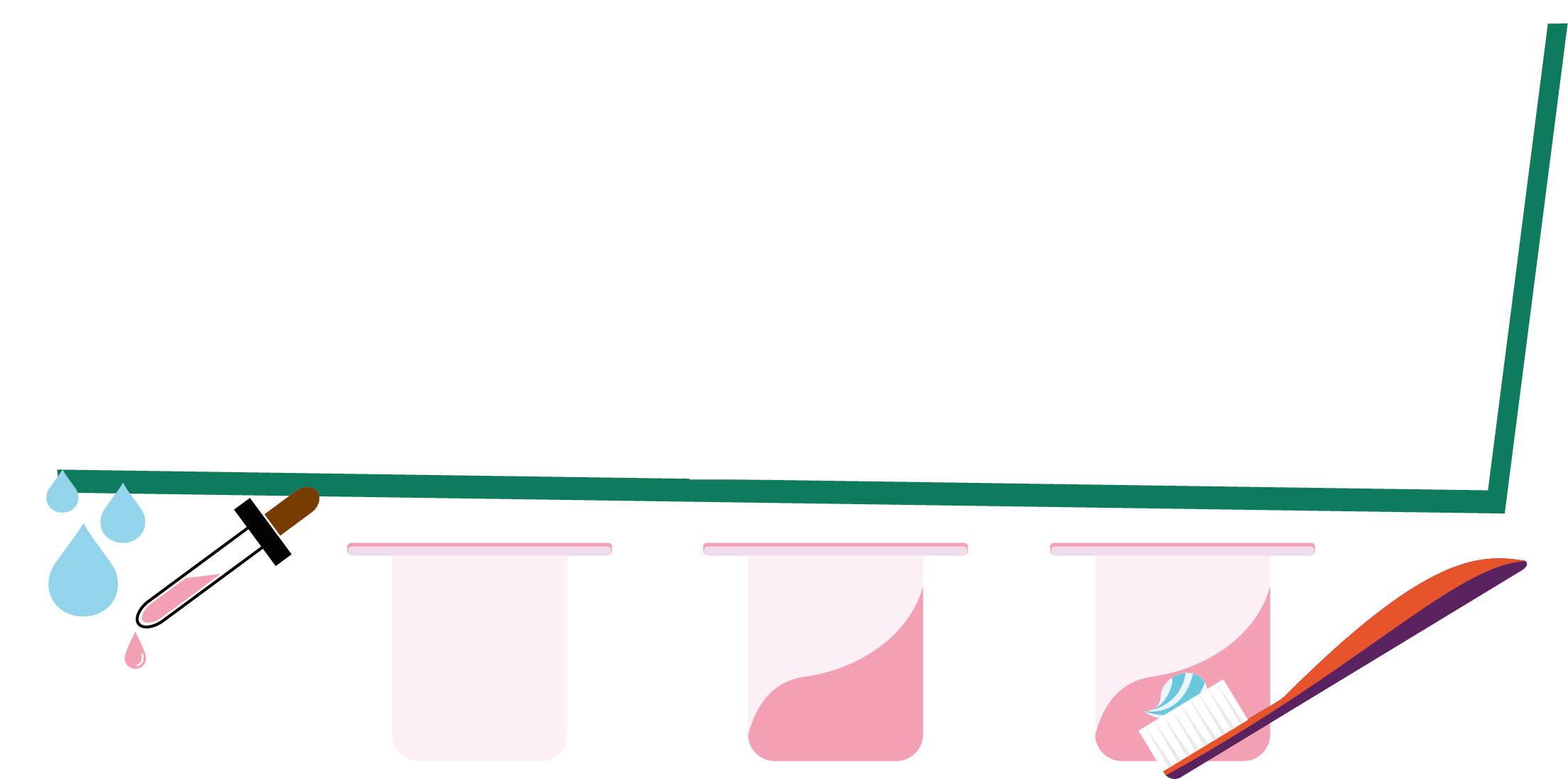 1. Mix water, flour, cornflour and food colouring
2. Paint the outside of the yoghurt pot with the mixture
3. Wait to dry
4. Try to brush the mixture off the yoghurt pots with a toothbrush
e-Bug.eu
Activity 2:Sugar Drink Activity
e-Bug.eu
Sugar Drink Activity
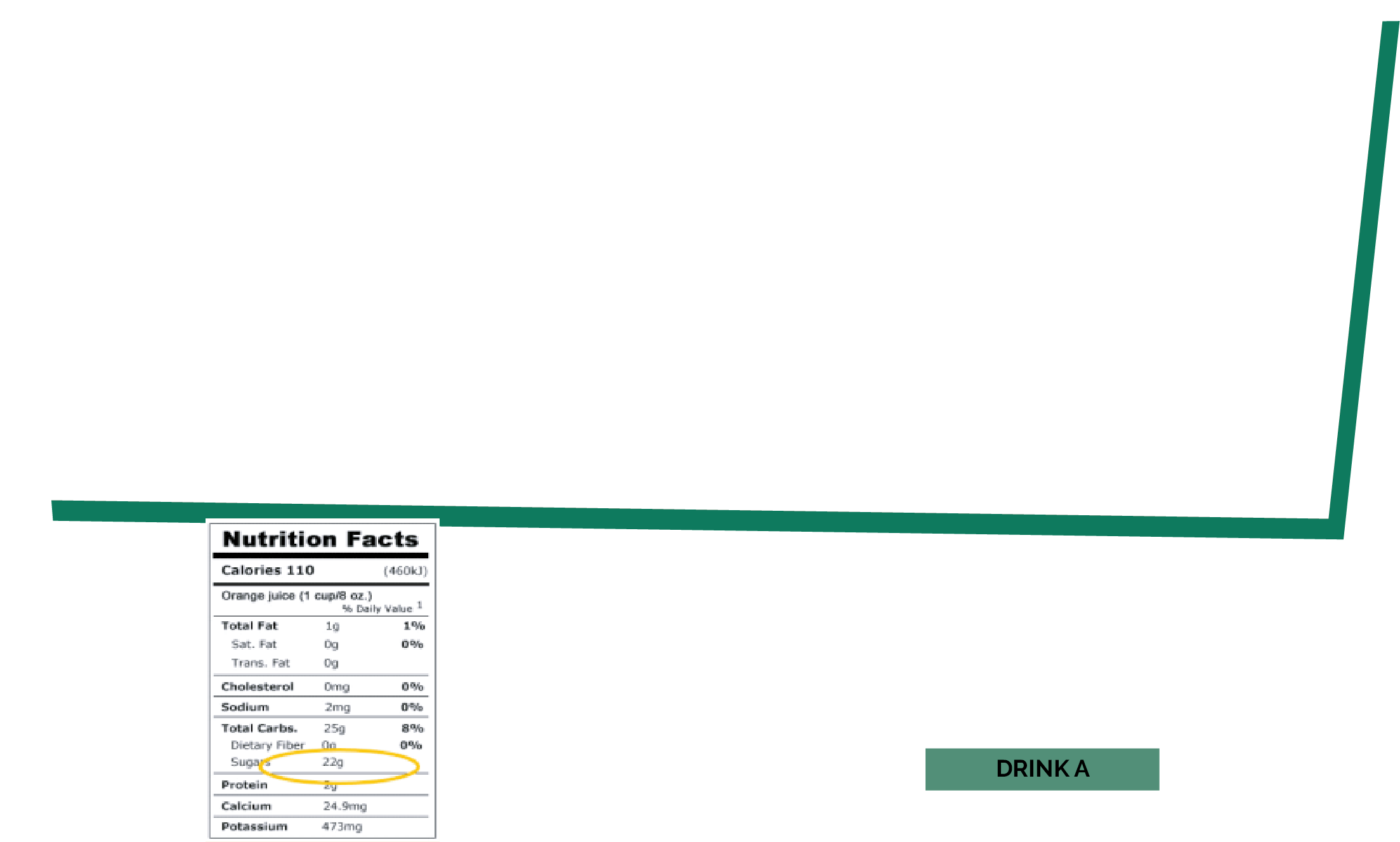 4. Ask others if they can identify which drink is which based on the bags
1. Look at the nutritional information and identify how much sugar is contained in each drink
2. Fill up each bag with the amount of sugar in the drink
3. Make a note of which bag is which drink
e-Bug.eu
Discussion Points
e-Bug.eu
Discussion
How do we get dental decay?
Which foods should we limit, and only have occasionally?
Is it OK to drink fizzy drinks that do not contain sugar?
How often should we brush our teeth, and how?
What event occurs at around the age of 6 years?
How can we remember to brush our teeth?
e-Bug.eu
Extension Activities
e-Bug.eu
Tick for every time you brush your teeth
Brushing Diary
Day
Day 1
Day 2
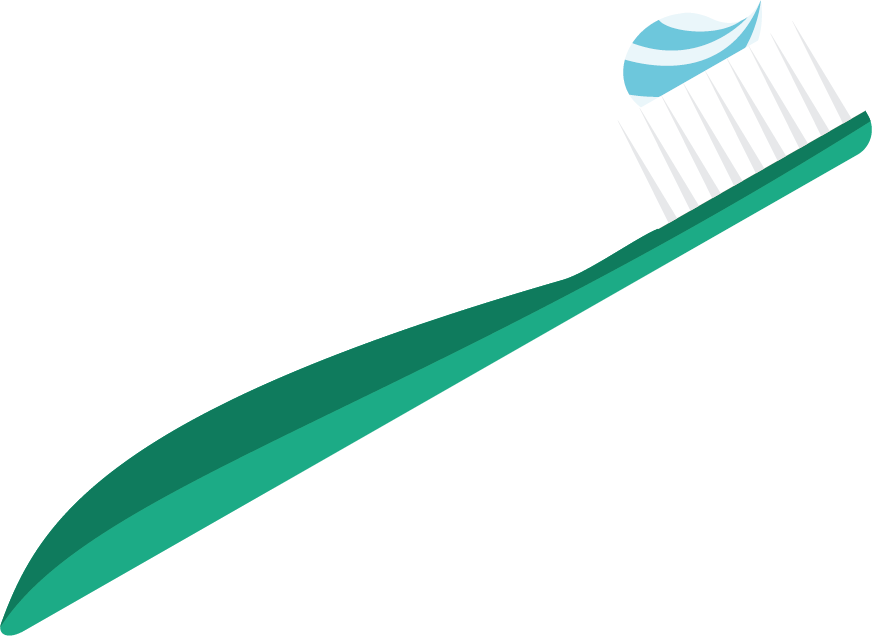 Day 3
Day 4
Day 5
Write the day of the week in the diary and tick each time you have brushed your teeth in that box that day
Day 6
Day 7
Week total
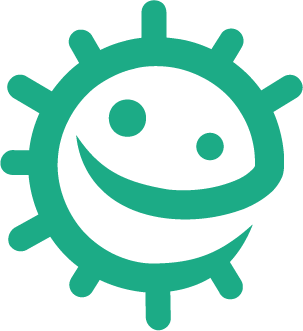 e-Bug.eu
Learning Consolidation
e-Bug.eu
Discussion Question 1
What is the sticky substance made up of bacteria that clump together on our teeth?
Plaque
e-Bug.eu
Discussion Question 2
What sweet substance found in many food and drinks can lead to bacteria and acid attacking our teeth?
Sugar
e-Bug.eu
Discussion Question 3
Why should we limit the number of times we eat foods and drinks with added sugar?
To prevent plaque build up and tooth decay
e-Bug.eu
Discussion Question 4
How many times a day should we brush our teeth with fluoride toothpaste?
At least twice a day
e-Bug.eu